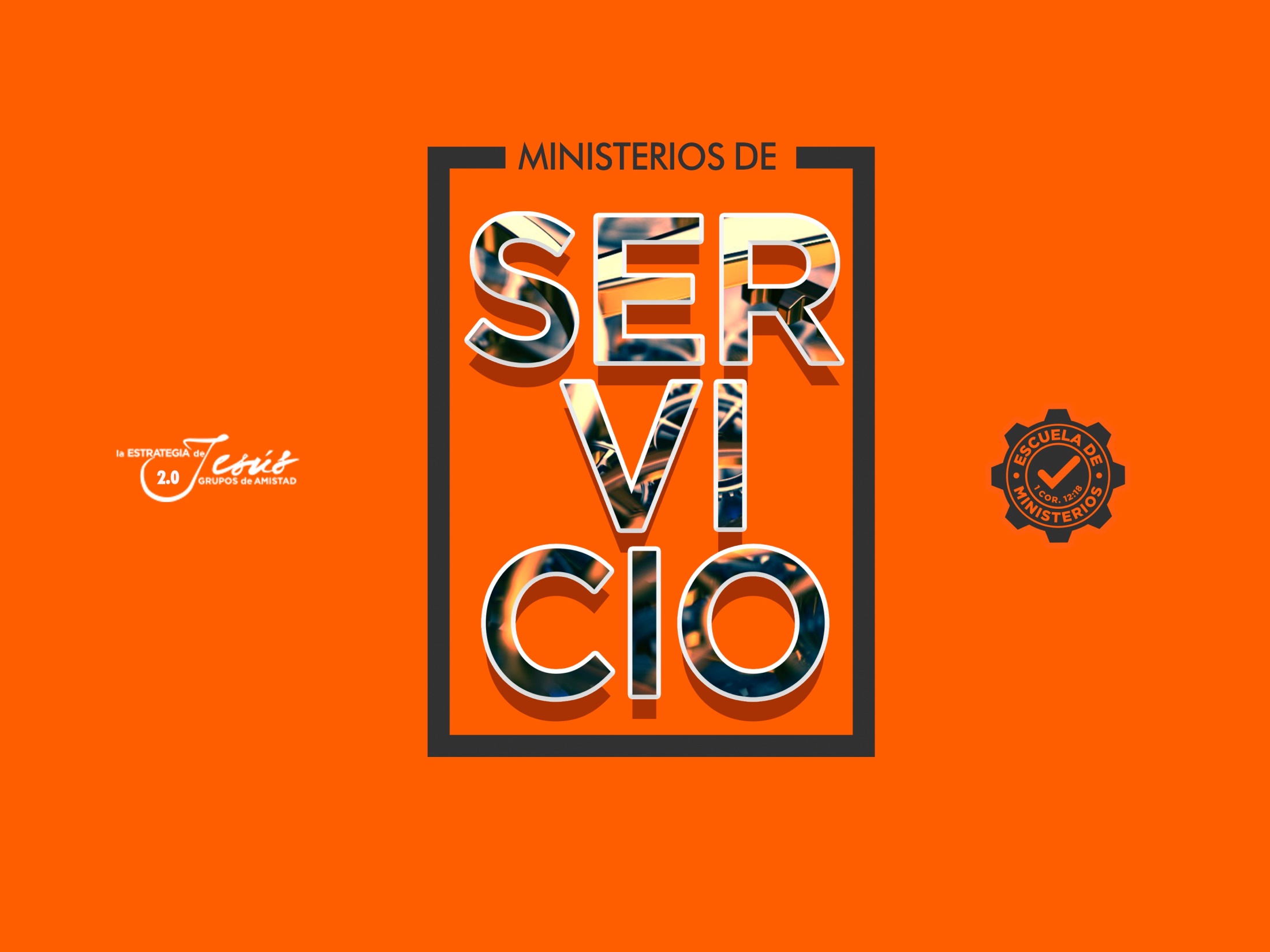 JESUCRISTO EL MÁS GRANDE SERVIDOR
Marcos 10:42-45
 
“Mas Jesús, llamándolos, les dijo: Sabéis que los que son tenidos por gobernantes de las naciones se enseñorean de ellas, y sus grandes ejercen sobre ellas potestad. Pero no será así entre vosotros, sino que el que quiera hacerse grande entre vosotros será vuestro servidor, y el que de vosotros quiera ser el primero, será siervo de todos. Porque el Hijo del Hombre no vino para ser servido, sino para servir, y para dar su vida en rescate por muchos”.
INTRODUCCIÓN
A diferencia de lo que el mundo acostumbra, el Señor nos ha demostrado que uno de los valores más elevados desde el punto de vista espiritual; es el servicio que se da a nuestros semejantes.
Jesucristo se pone como modelo de ese servicio, y nos dice que el más grande en el Reino de Dios; es quien sirve. Es por eso, que él vino a servir y no a ser servido; dispuesto a dar su vida por la humanidad.
La humanidad estaba perdida y alejada de las promesas divinas, la única forma en que se podría cambiar esa situación; tendría que ser la muerte de alguien que no hubiera come- tido pecado. Nuestro Señor Jesucristo estuvo dispuesto a ofrecer su vida, para lograr la reconciliación por la humanidad; ese fue el servicio que nos dio.
En el pasaje presentado, podemos ver tres actitudes que nos muestra nuestro Señor Jesucristo; que lo convierte en el más grande servidor que ha existido sobre la tierra, y que los efectos de ese servicio nos alcanzan a nosotros.
I.- JESUCRISTO NO VINO PARA SER SERVIDO
En nuestra cultura se han invertido muchos valores, eso ha traído que la humanidad no reciba lo que el Señor le ofrece; lo más seguro es que aquí se puede aplicar lo que dice Isaías 5:20-23, que dice: 
“¡Ay de los que a lo malo dicen bueno, y a lo bueno malo; que hacen de la luz tinieblas, y de las tinieblas luz; ¡que ponen lo amargo por dulce, y lo dulce por amargo! ¡Ay de los sabios en sus propios ojos, y de los que son prudentes delante de sí mismos!”.
Y sigue diciendo: “¡Ay de los que son valientes para beber vino, y hombres fuertes para mezclar bebida; ¡los que justifican al impío mediante cohecho, y al justo quitan su de- recho!”.

Se dice: “Ver para creer”, cuando debería ser: “creer para ver”. También, “¿Qué voy a recibir con esto?”, cuando debería ser: “Es un gran privilegio dar este servicio”.
Nuestro Señor Jesucristo, por decidir actuar de manera incondicional en favor de la humanidad; que no buscó sacar algún beneficio personal, solo viendo la necesidad humana y la oportunidad de hacer algo en favor de ella.
Al final trae como resultado, que Dios lo coloca en una posición donde todos los seres tendrán que postrarse ante él; así lo expresa Pablo: “Haya, pues, en vosotros este sentir que hubo también en Cristo Jesús, el cual, siendo en forma de Dios, no estimó el ser igual a Dios como cosa a que aferrarse, sino que se despojó a sí mismo, tomando forma de siervo, hecho semejante a los hombres; y estando en la condición de hombre, se hu- milló a sí mismo, haciéndose obediente hasta la muerte, y muerte de cruz. Por lo cual Dios también le exaltó hasta lo sumo, y le dio un nombre que es sobre todo nombre, para que en el nombre de Jesús se doble toda rodilla de los que están en los cielos, y en la tierra, y debajo de la tierra; y toda lengua confiese que Jesucristo es el Señor, para gloria de Dios Padre”. Filipenses 2:5-11.
Esta actitud de servicio de nuestro Señor Jesucristo, lo ha convertido en el más grande servidor de todos los tiempos y de personas; que han vivido sobre la tierra.
La clave para valorar ese servicio, se puede encontrar en la actitud con que se hace; y que tiene que ver con no esperar nada a cambio. 
Pero que si se recibe alguna gratificación, se le atribuya a Dios y no a los demás.
Sin duda que este ejemplo de servicio de nuestro Señor Jesucristo, nos debe llevar a considerar nuestra actitud y acción de servicio; en nuestra vida cotidiana. 
También que nos lleve a tomar muy en serio, lo que el Señor nos recomienda en su palabra; y como ejemplo se presenta lo que el Señor dice en Mateo 6:33: 
“Mas buscad primeramente el reino de Dios y su justicia, y todas estas cosas os serán añadidas”.
II.- JESUCRISTO VINO A SERVIR
Jesucristo, en todo su ministerio; lo vemos sirviendo a cuanta persona y necesidad se encuentra en su camino. Este servicio se podría clasificar básicamente en cuatro categorías, descritas en Lucas 4:18,19: 
“El Espíritu del Señor está sobre mí, Por cuanto me ha ungido para dar buenas nuevas a los pobres; me ha enviado a sanar a los quebrantados de corazón; a pregonar libertad a los cautivos, y vista a los ciegos; a poner en libertad a los oprimidos; a predicar el año agradable del Señor”.
En ese pasaje, es cuando marca una especie de programa a desarrollar; dejando bien en claro, que ese es el encargo que ha recibido de parte del Espíritu Santo.
A.  LIBERACIÓN: El Señor anduvo liberando a los endemoniados, encontramos muchos casos de ellos; pero solo haremos referencia al Endemoniado Gadareno, de quien salieron una LEGIÓN de Demonios.
La palabra del Señor dice en Lucas 8:33-35: 
“Y los demonios, salidos del hombre, en- traron en los cerdos; y el hato se precipitó por un despeñadero al lago, y se ahogó. Y los que apacentaban los cerdos, cuando vieron lo que había acontecido, huyeron, y yendo dieron aviso en la ciudad y por los campos. Y salieron a ver lo que había sucedido; y vinieron a Jesús, y hallaron al hombre de quien habían salido los demo- nios, sentado a los pies de Jesús, vestido, y en su cabal juicio; y tuvieron miedo”.
ENFERMEDADES: De la misma manera, sanó leprosos, paralíticos, ciegos, personas con fiebre, levantó muertos, etc. También solo veremos una cita, que se encuentra en Marcos 6:55,56: 
“Y recorriendo toda la tierra de alrededor, comenzaron a traer de todos partes enfermos en lechos, a donde oían que estaba. Y dondequiera que entraba, en aldeas, ciudades o campos, ponían en las calles a los que estaban en- fermos, y le rogaban que les dejase tocar siquiera el borde de su manto; y todos los que le tocaban quedaban sanos”.
C. ALIMENTACIÓN: Jesús dio alimentación a los hambrientos, como parte del servicio que venía a proporcionar. Lo podemos constatar en Mateo 14:16-21: “Jesús les dijo: No tienen necesidad de irse; dadles vosotros de comer. Y ellos dijeron: No tenemos aquí sino cinco panes y dos peces. El les dijo: Traédmelos acá. Entonces mandó a la gente recostarse sobre la hierba; y tomando los cinco panes y los dos peces, y levantando los ojos al cielo, bendijo, y partió y dio los panes a los discípulos, y los discípulos a la multitud. Y comieron todos, y se saciaron; y recogieron lo que sobró de los pedazos, doce cestas llenas. Y los que comieron fueron como cinco mil hom- bres, sin contar las mujeres y los niños”.
D.  BUENAS NUEVAS: Anunciar el evangelio, fue uno de los SERVICIOS que el Señor prestó a la humanidad; todo lo que el Señor habló ya estaba escrito, pero con el transcur- so del tiempo, se había perdido la esencia de ese mensaje. Es por ello, que tuvo que recordarles y presentárselo.
Marcos 1:14,15, lo refiere así: 
“Después que Juan fue encarcelado, Jesús vino a Galilea predicando el evangelio del reino de Dios, diciendo: El tiempo se ha cumplido, y el reino de Dios se ha acercado; arrepentíos, y creed en el evangelio”.
III.- JESUCRISTO DIO SU VIDA EN RESCATE POR LA HUMANIDAD
La separación del hombre, en su relación con Dios por causa del pecado; trae condenación a toda la raza humana. 
Aunque el Señor quiere restaurarle, pero no encontró una persona que lo pudiera hacer; solo Dios podía hacerlo.
Pero como Dios no fue el que falló sino el hombre, entonces decidió hacerse hombre; para de esa manera lograr recuperar esa relación rota. 
El servicio más grande que el Señor hizo en favor de la humanidad, fue la de entregar su vida en rescate por todos los pecadores.
Existen varios pasajes en la biblia que nos confirman lo antes dicho, pero solo vamos a presentar los siguientes; que nos ayudarán a reafirmar la obra redentora que llevó a cabo nuestro Señor Jesucristo:
Juan 1:1,14: 
“En el principio era el Verbo, y el Verbo era con Dios, y el Verbo era Dios”. “Y aquel Verbo fue hecho carne, y habitó entre nosotros (y vimos su gloria, gloria como del unigénito del Padre), lleno de gracia y de verdad”.
 
1 Timoteo 3:16: 
“E indiscutiblemente, grande es el misterio de la piedad: Dios fue manifestado en carne, Justificado en el Espíritu, Visto de los ángeles, Predicado a los gentiles, Creído en el mundo, Recibido arriba en gloria”.
Juan 3:16: 
“Porque de tal manera amó Dios al mundo, que ha dado a su Hijo unigénito, para que todo aquel que en él cree, no se pierda, más tenga vida eterna”.
     Romanos 5:8: 
“Mas Dios muestra su amor para con nosotros, en que, siendo aún pecadores, Cristo murió por nosotros”.
2 Corintios 5:21: 
“Al que no conoció pecado, por nosotros lo hizo pecado, para que nosotros fuésemos hechos justicia de Dios en él”.
CONCLUSIÓN
¿Qué más podemos esperar de Jesucristo? Si el Servicio que él nos ha prestado no tiene precio, aparte que él mismo nos dice que: 
“va a estar con nosotros todos los días hasta que todo esto llegue a su fin”.